Museum of Contemporary Art
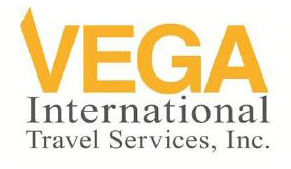 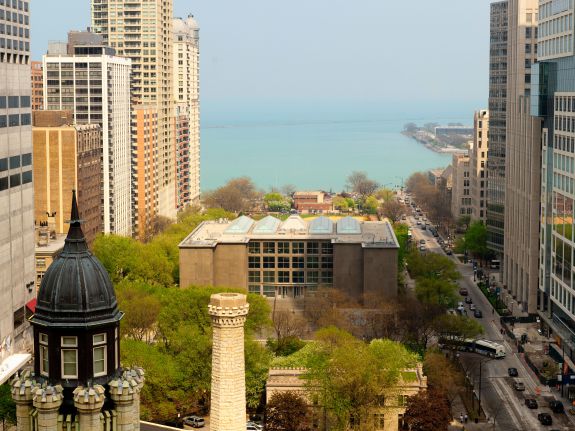 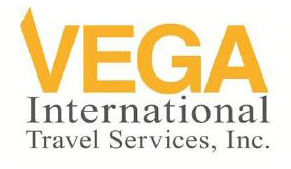 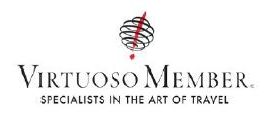 Bird’s eye view of the building overlooking Michigan Lake.
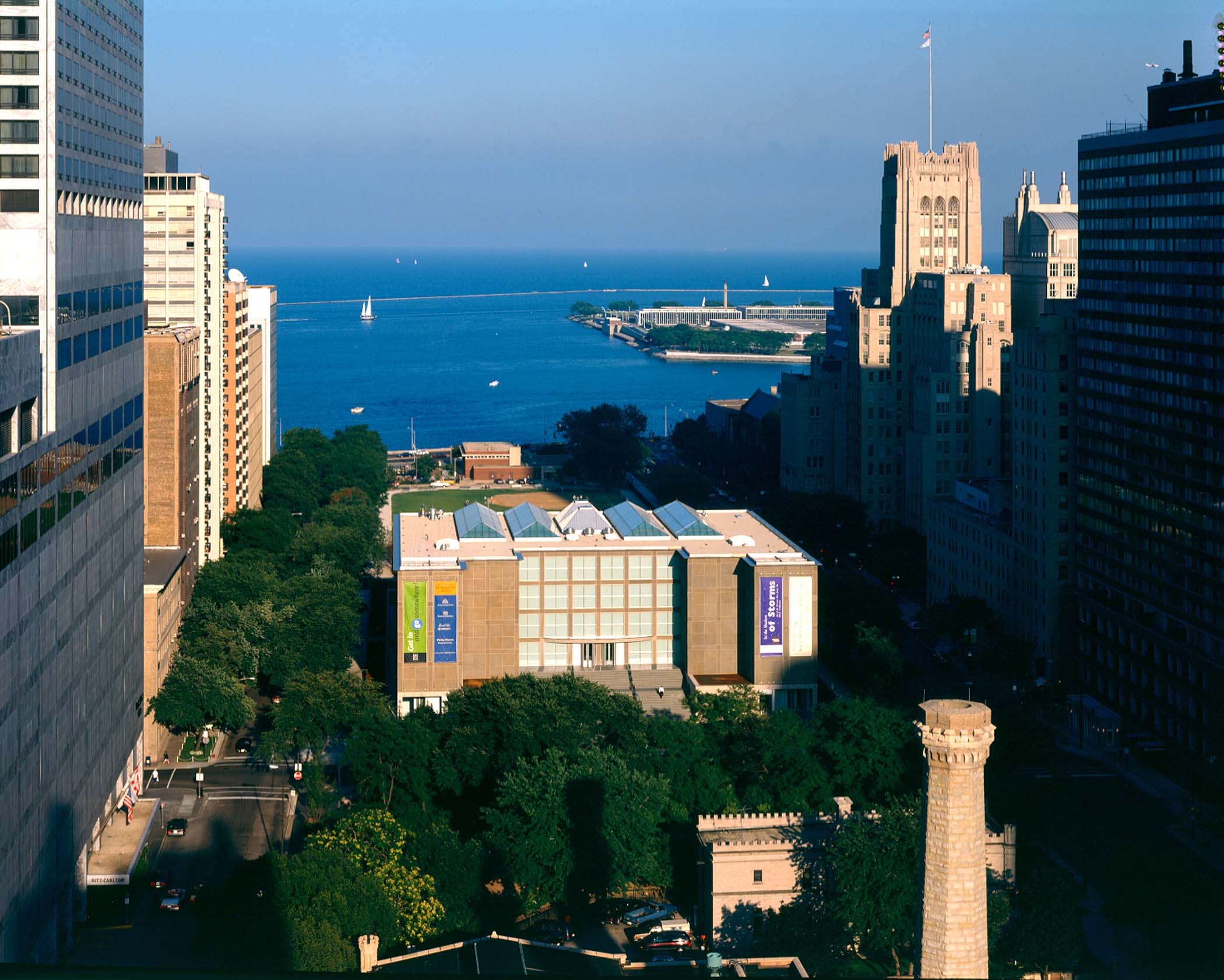 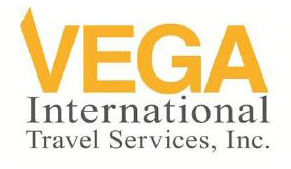 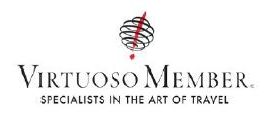 MCA holds Conferences and Art shows.
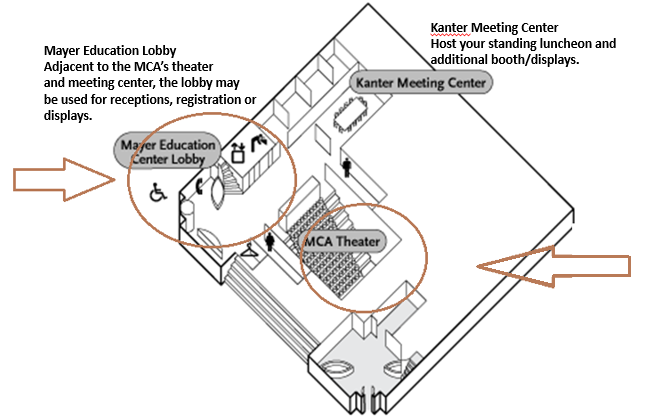 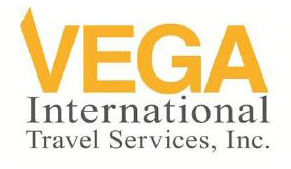 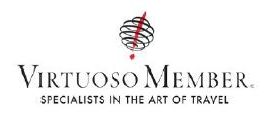 MCA Theater
Our 300 seat, state of the art 
theater gives each of your
 guests the best seat in the house
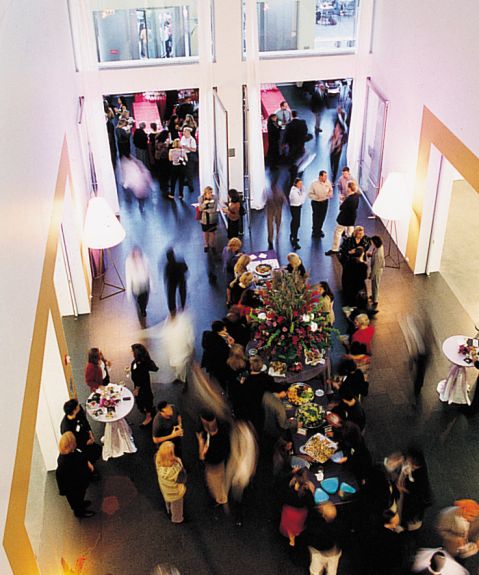 Mayer Education Lobby
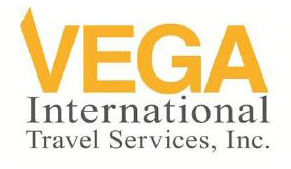 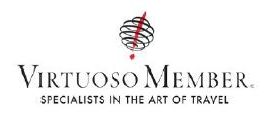 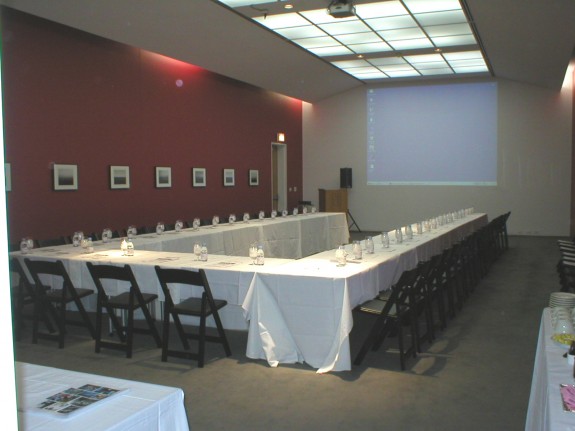 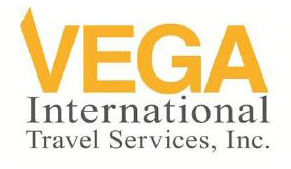 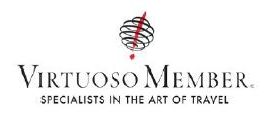 Kanter Specifications
1,200 square feet
Capacity: 100 reception/60 seated
Equipped with overhead projector
Adjacent to Edlis Neeson Theater

This picture will give you an idea of the space. 
Standing Luncheon will be held.
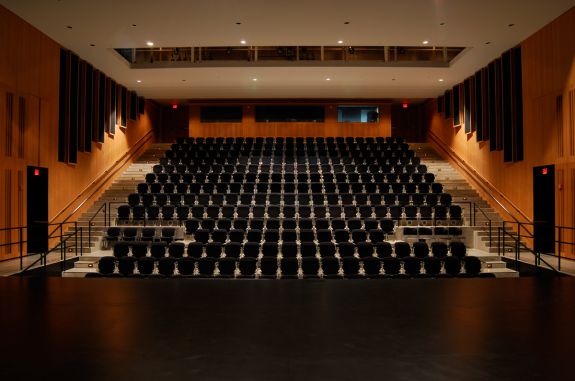 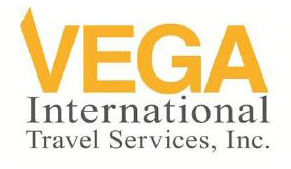 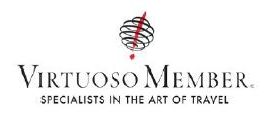 Theater Specifications
The facility provides seating for 296 persons and is wheelchair-accessible.
Rental includes basic audiovisual and lighting package
14 rows with two side aisles and no center aisle
Motorized projection screen provides a projection surface of 30′ wide and 23′ high. The screen is located at an intermediate stage depth, so that good sightlines are available from front row seats.
Stage dimensions: Width of opening: 52′ (15.8 m); Total depth: 34′ (10.3 m); Wing space (each side): 13′ (3.9 m)
Stage height is 36″ above the floor level of the first row of seating
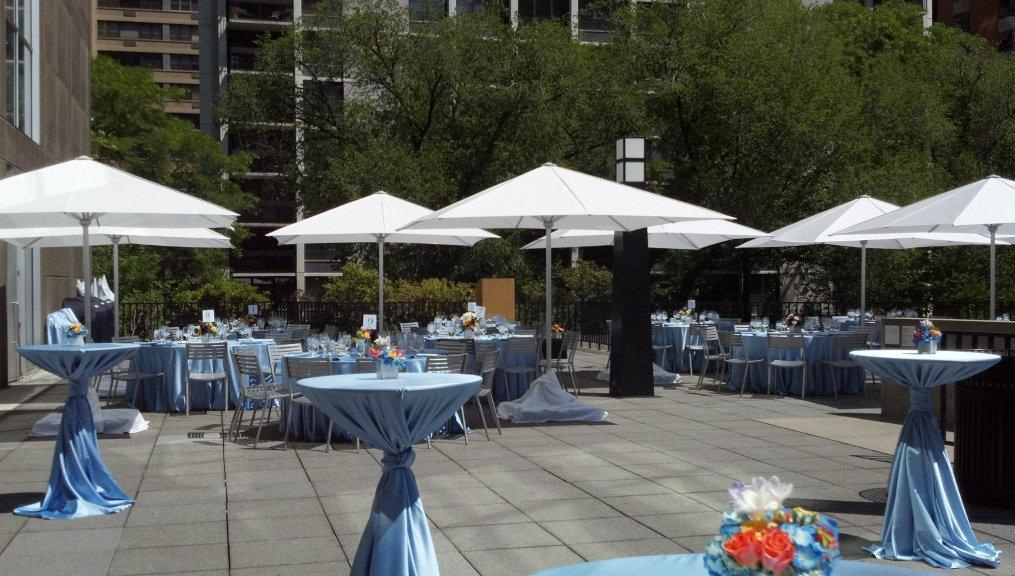 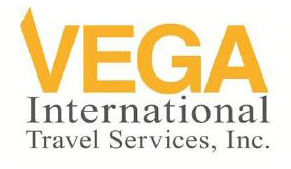 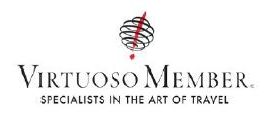 MCA Terrace
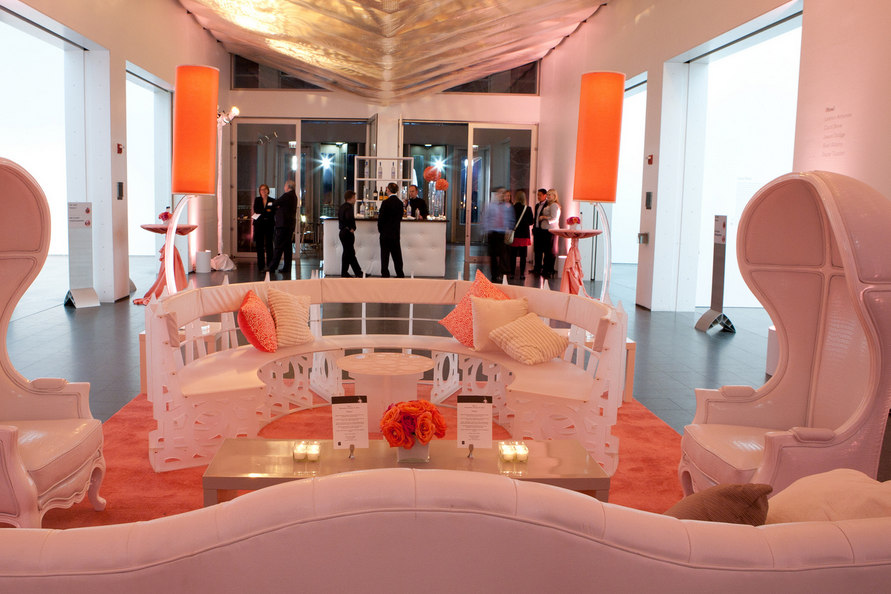 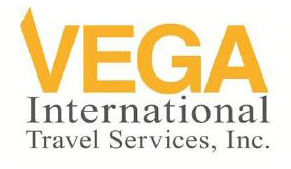 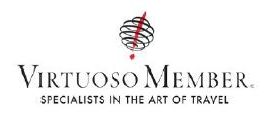 One of the events set up in MCA
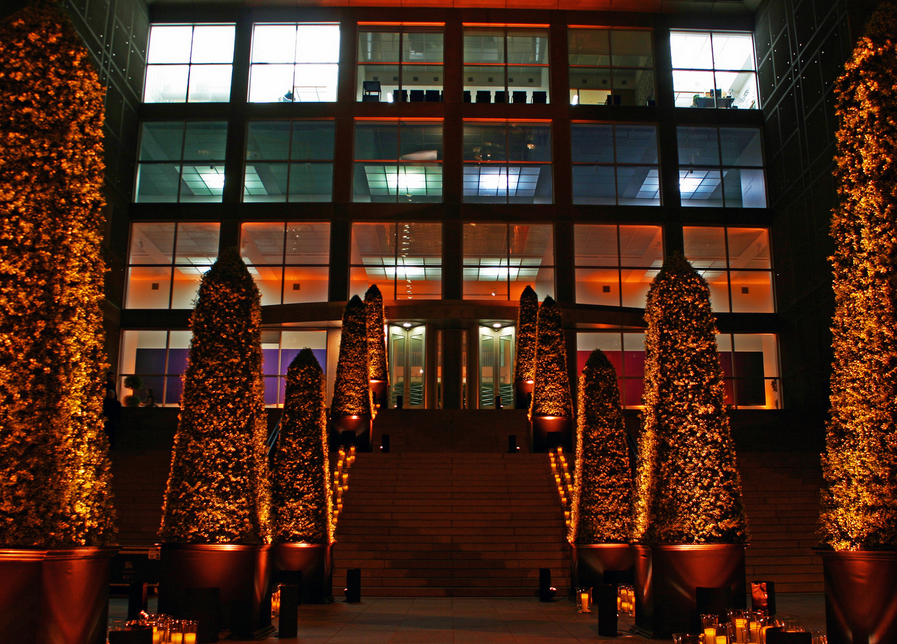 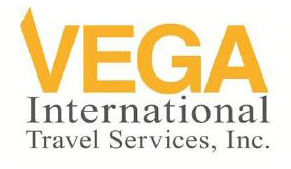 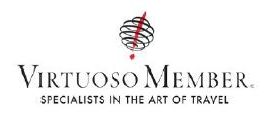 MCA Entrance
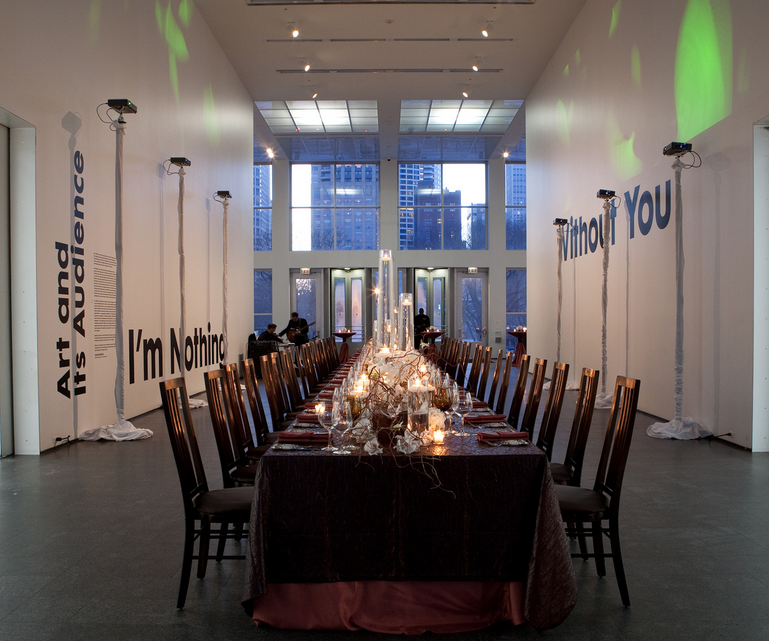 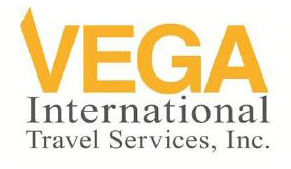 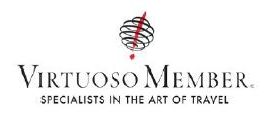 MCA Indoor
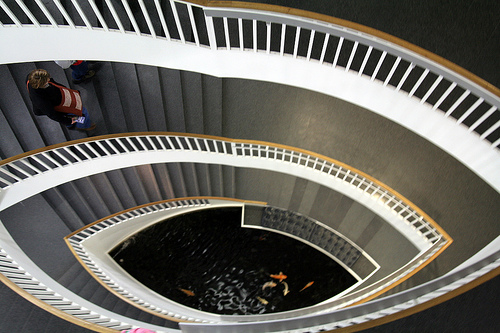 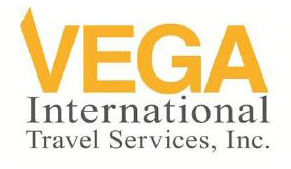 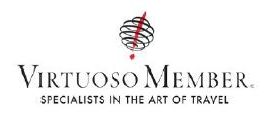 Example modern design of MCA
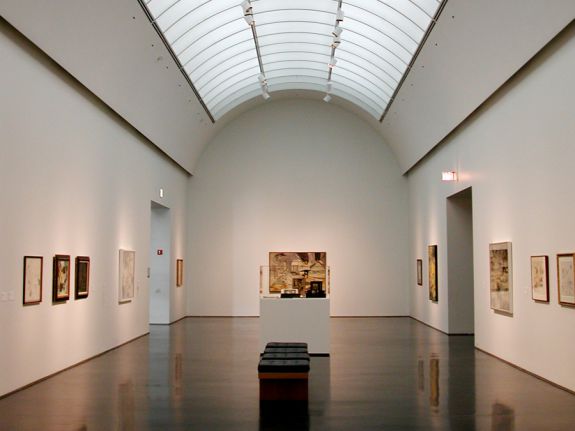 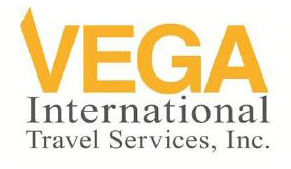 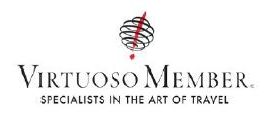 One of the nation’s largest facilities devoted to the art of our time, the Museum of Contemporary Art Chicago offers exhibitions of the most thought-provoking art created since 1945
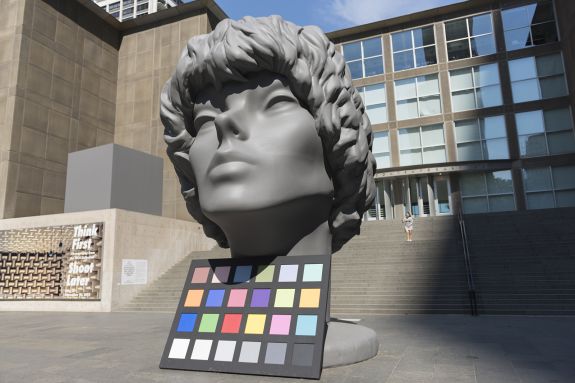 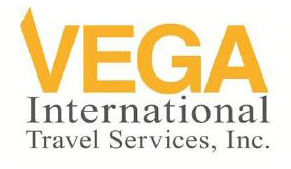 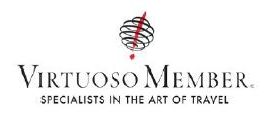 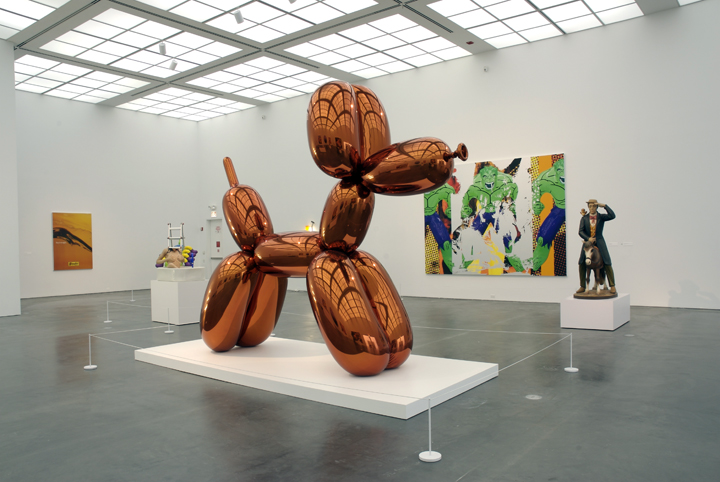 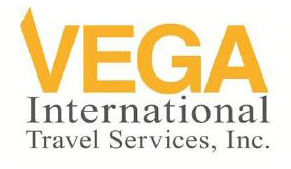 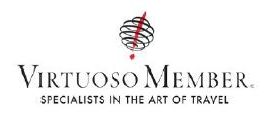 Attendees will be free to wander around the exposition floors.
CHICAGO
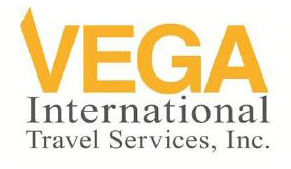 Ritz-Carlton – A Four Season Hotel
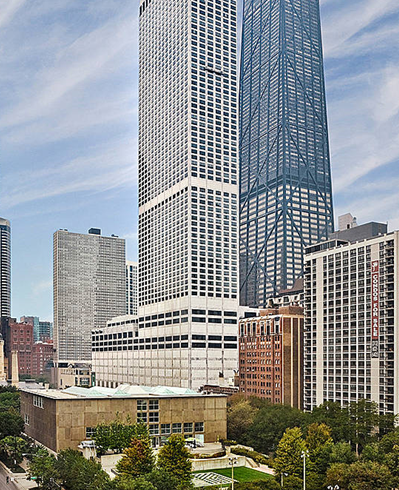 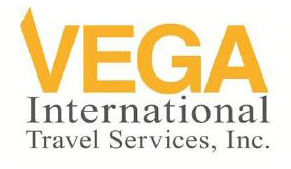 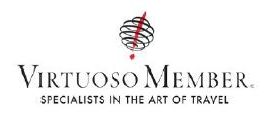 Ritz-Carlton Chicago
Raffaello
Museum of Contemporary of Art
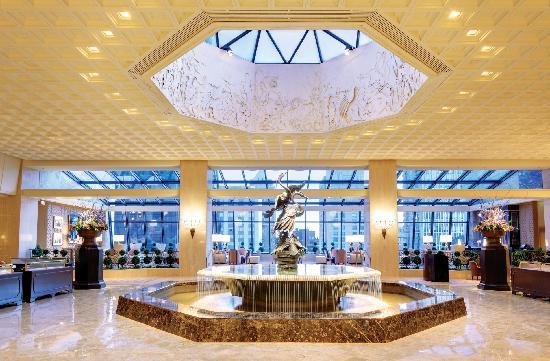 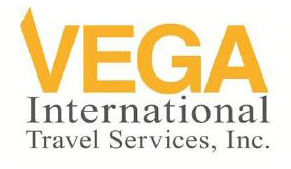 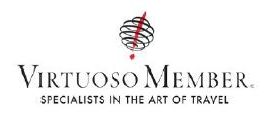 Ritz-Carlton Chicago Lobby
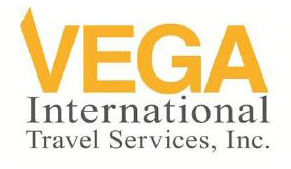 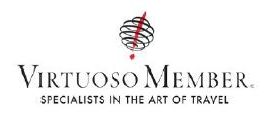 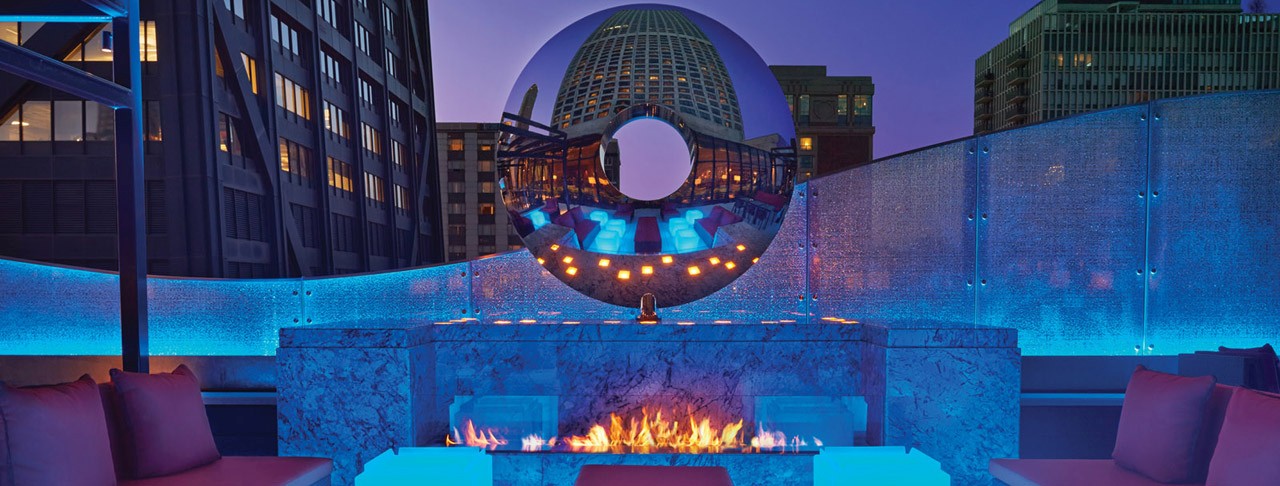 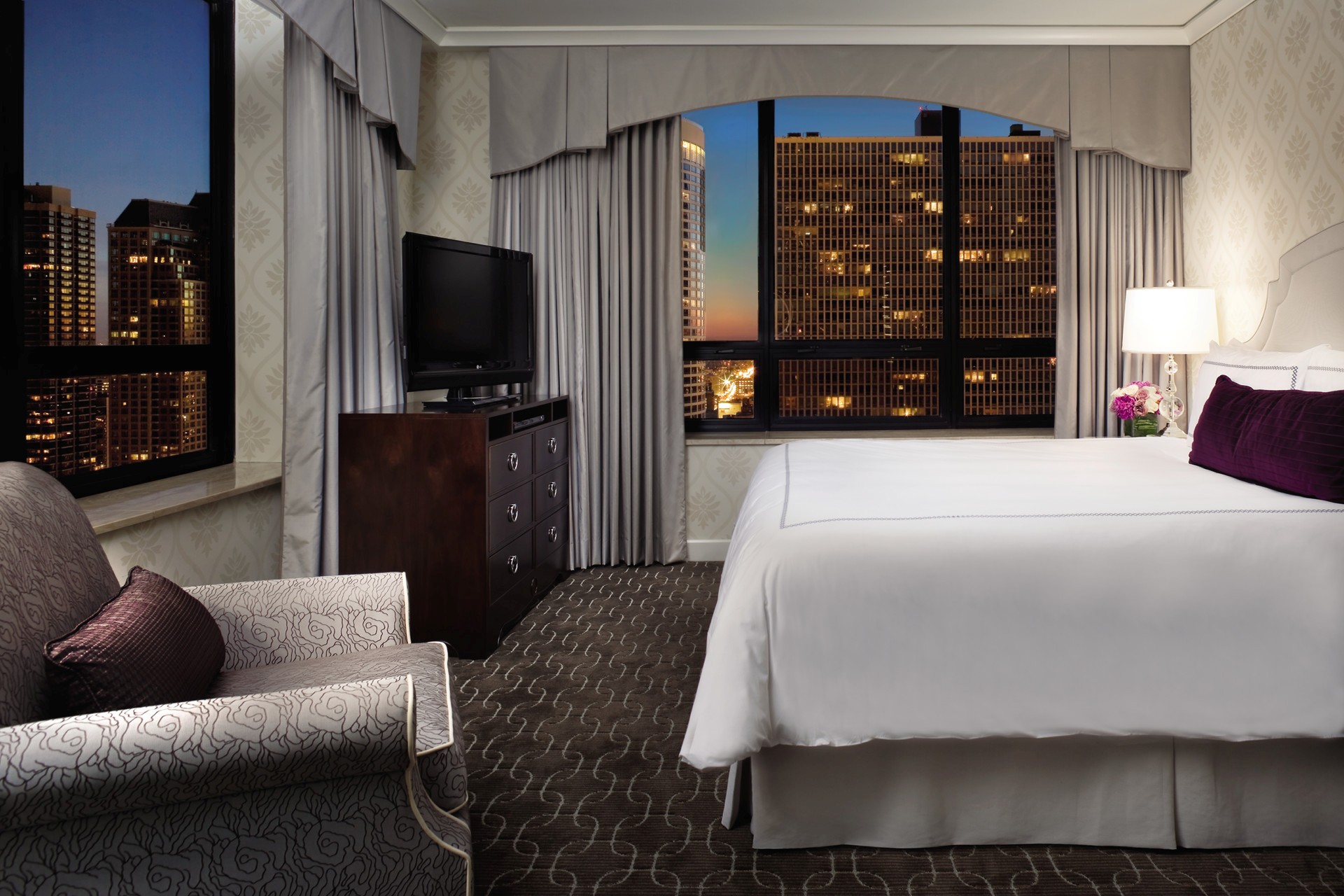 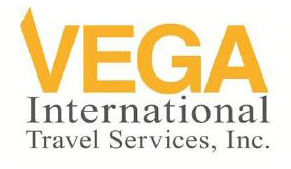 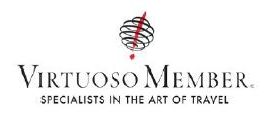 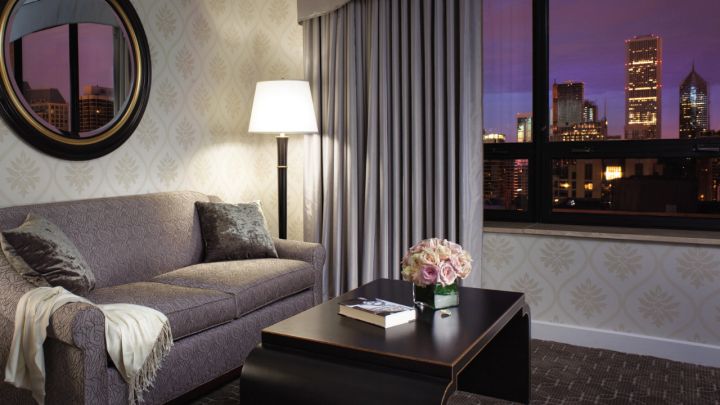 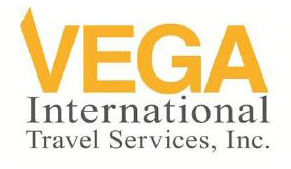 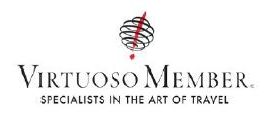 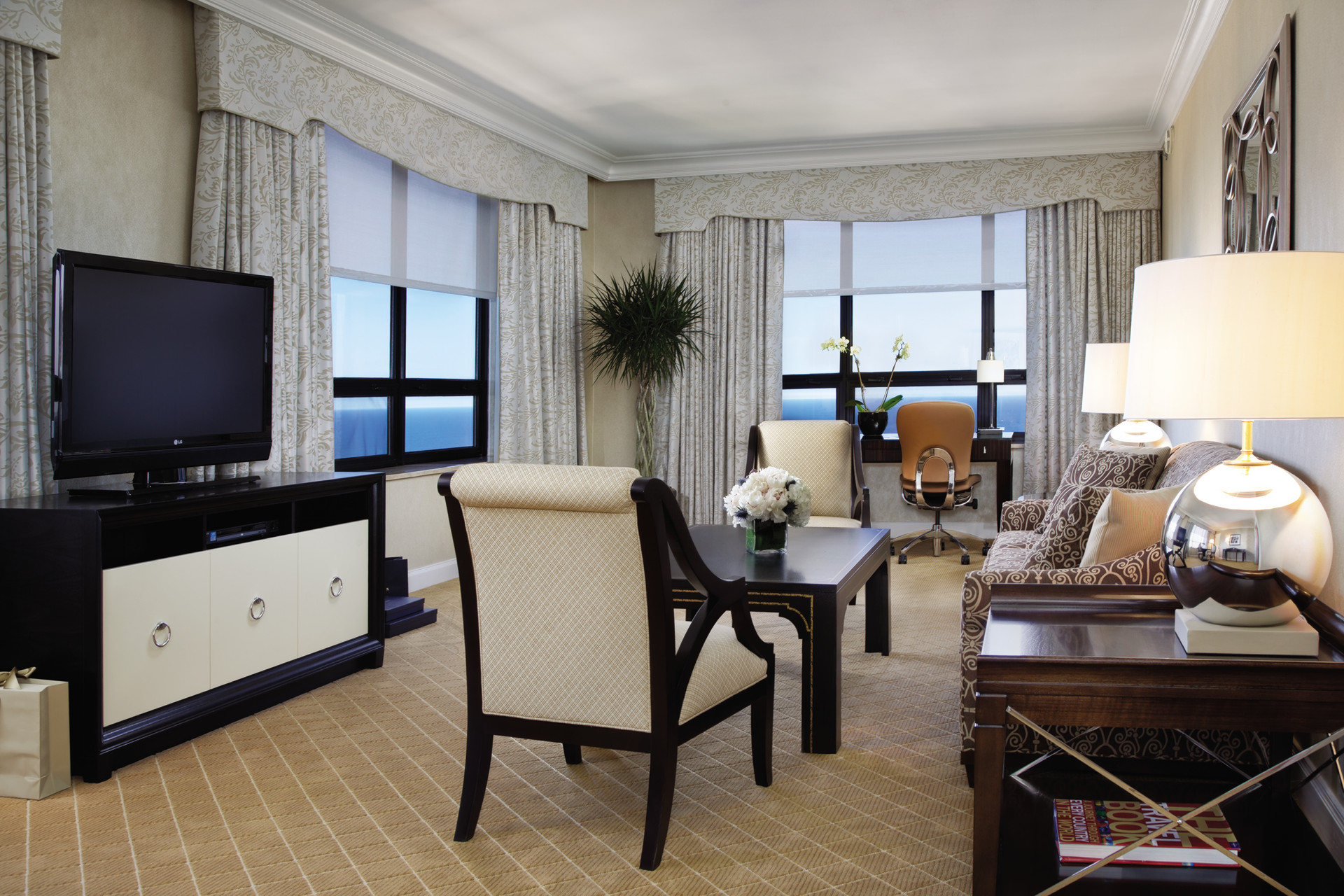 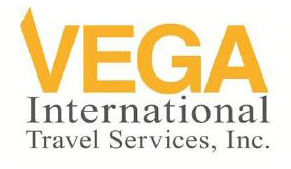 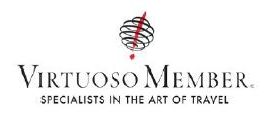 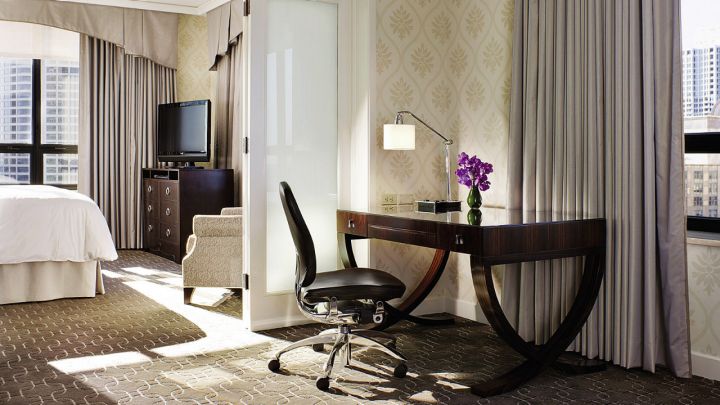 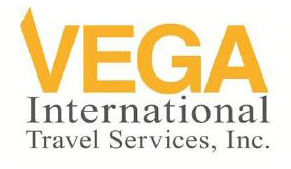 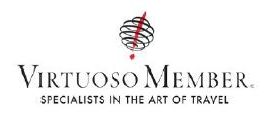 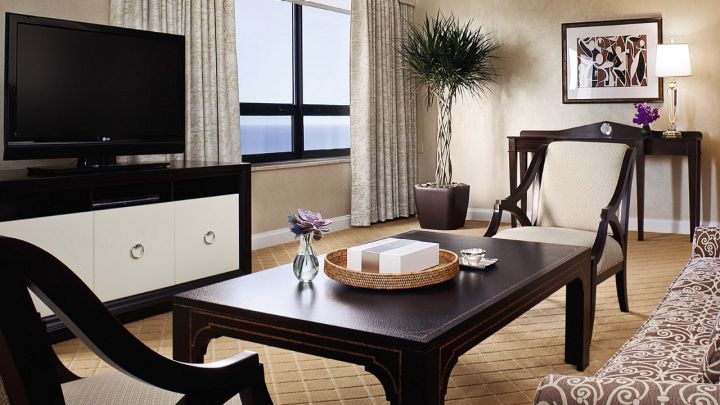 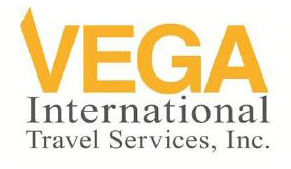 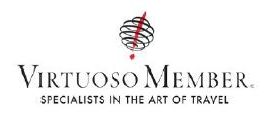 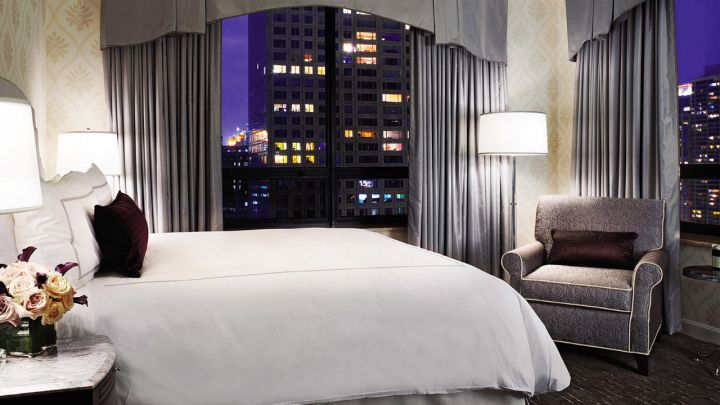 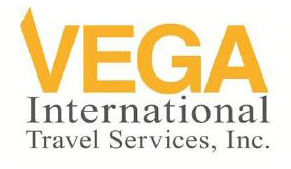 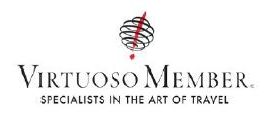 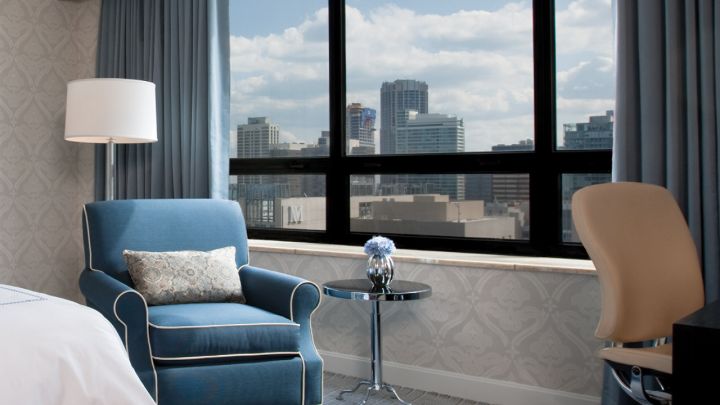 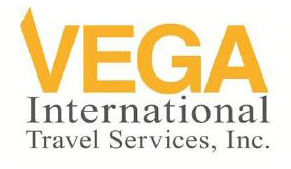 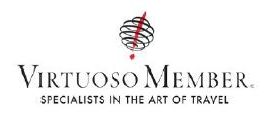 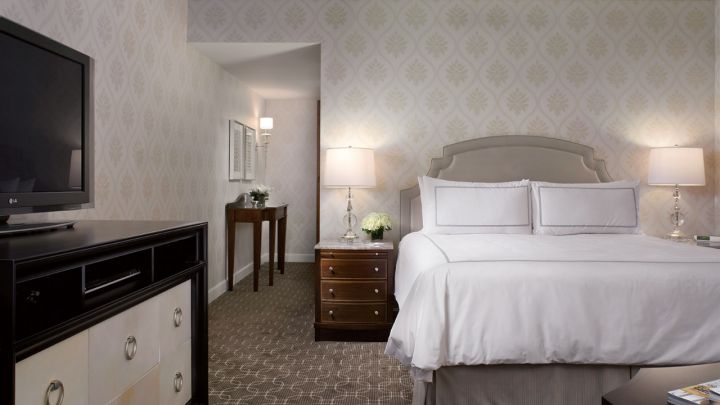 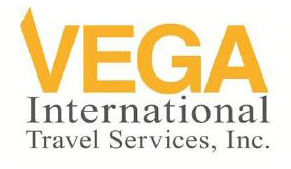 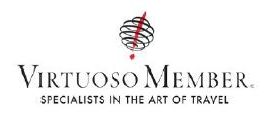 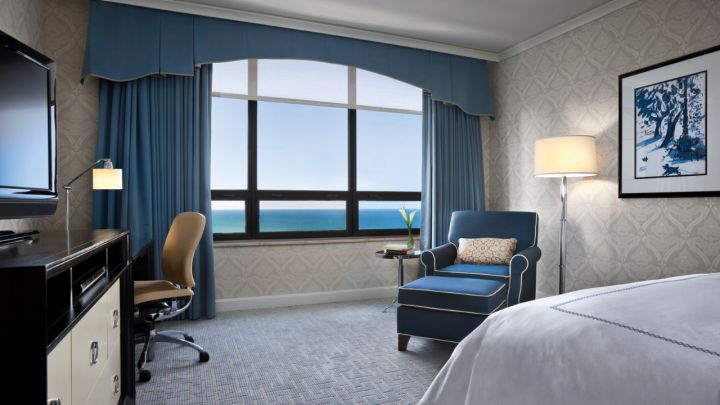 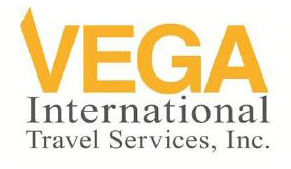 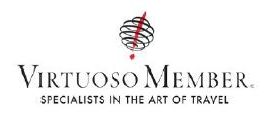 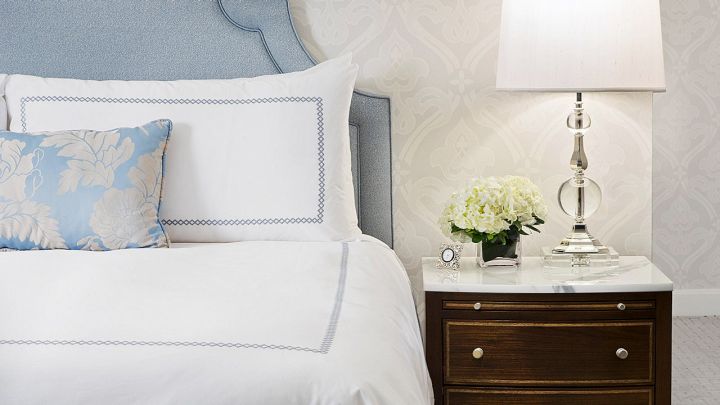 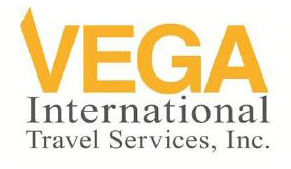 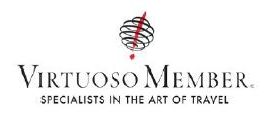 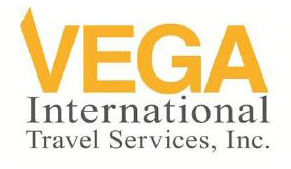 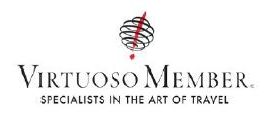 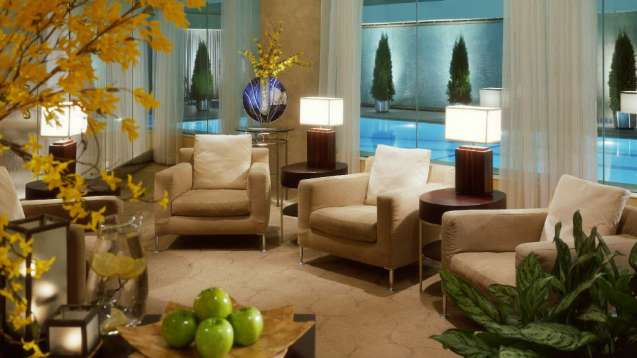 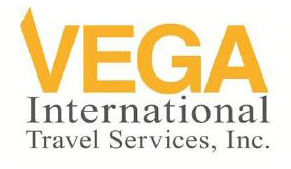 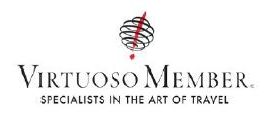 Raffaello
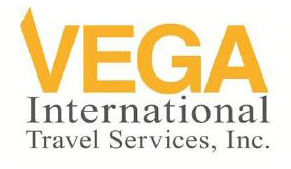 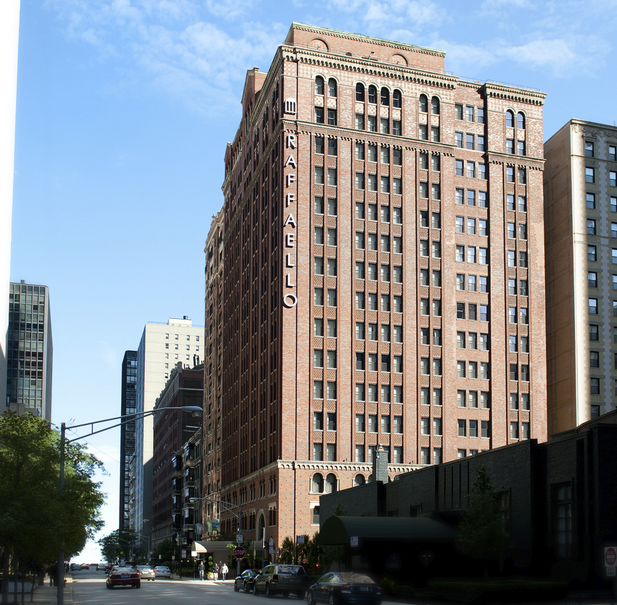 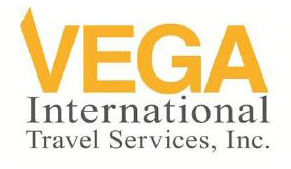 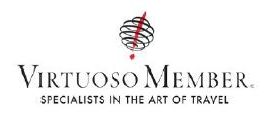 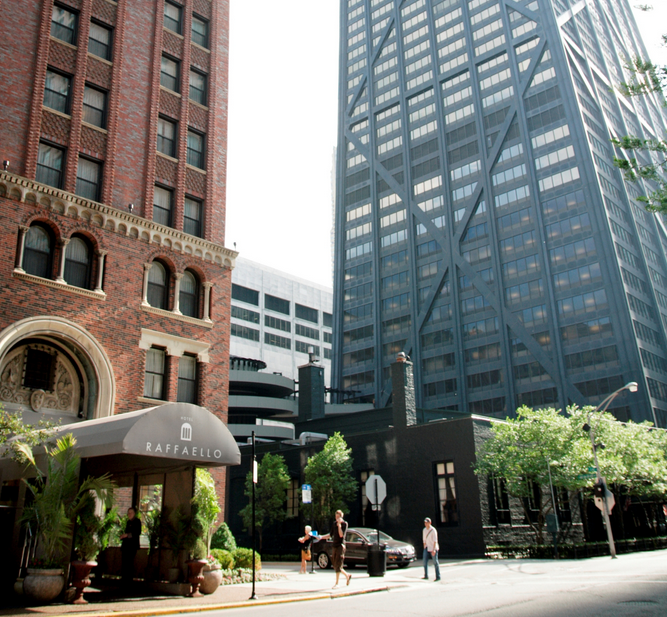 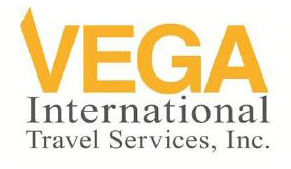 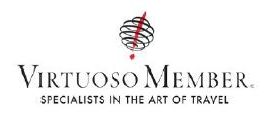 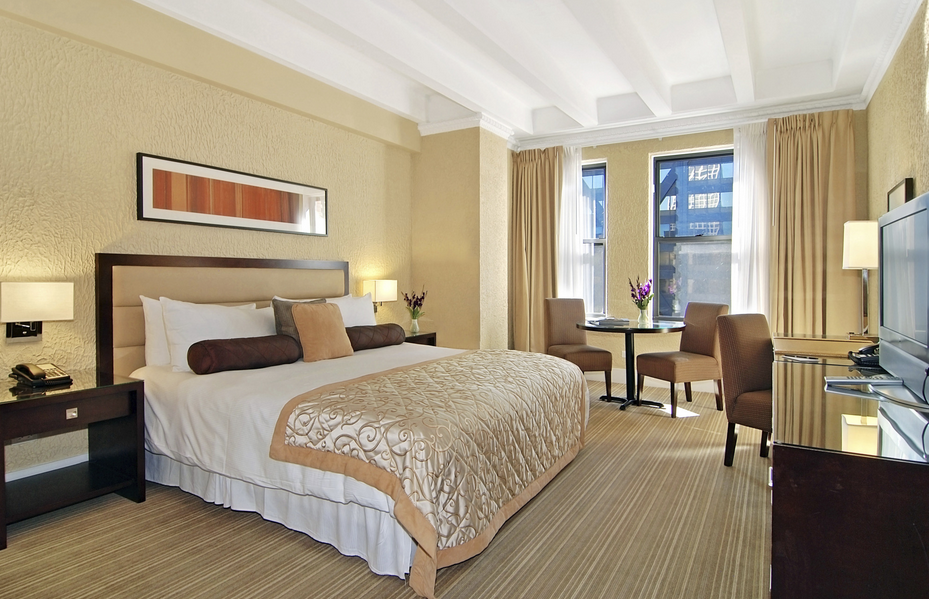 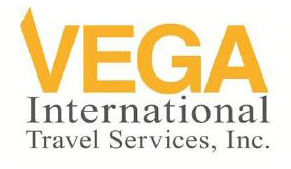 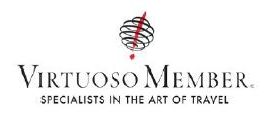 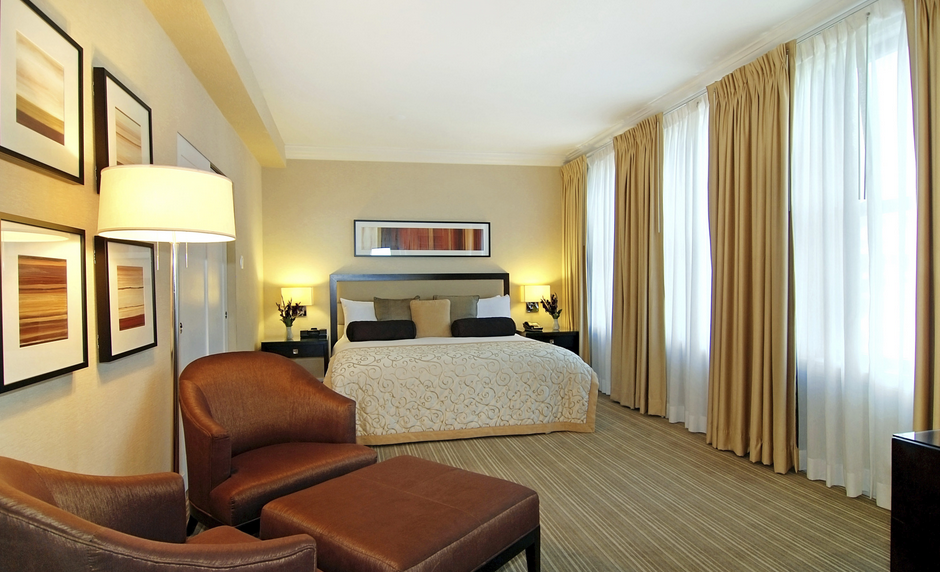 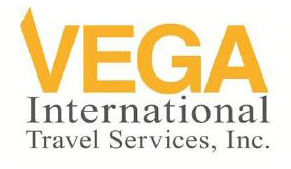 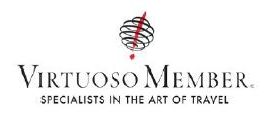 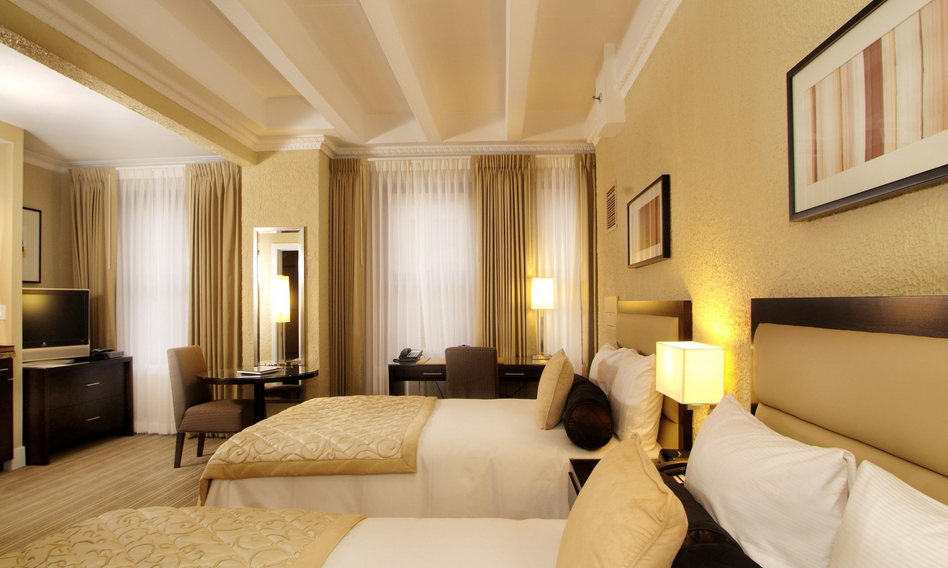 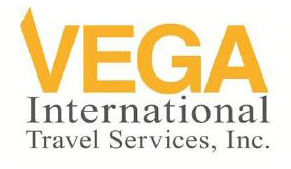 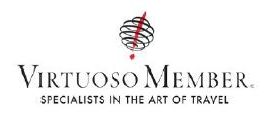 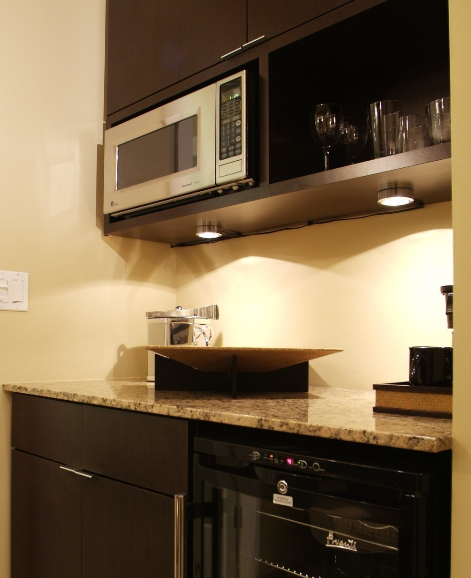 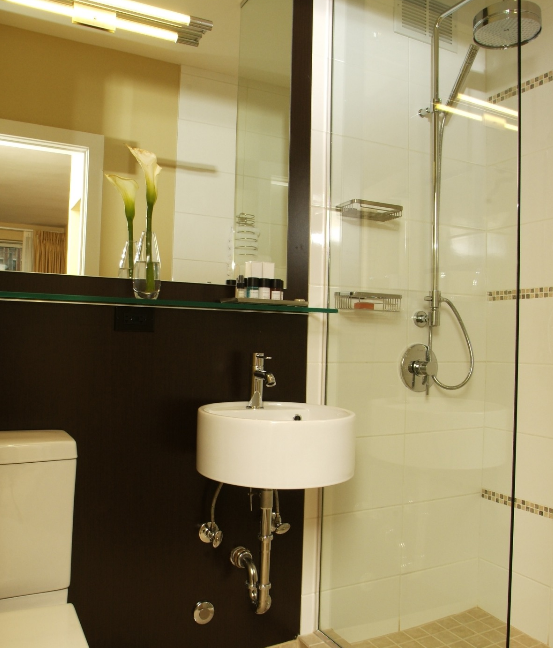 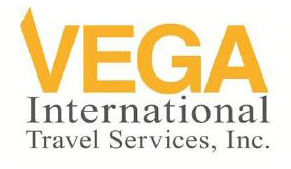 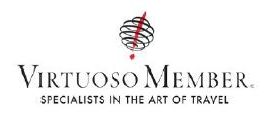